MENUJU UMKM GO GLOBAL
DIVISI SOCIAL ENTREPRENEURSHIP & INCUBATION
PT. BANK RAKYAT INDONESIA (Persero) Tbk.
Kenapa
Ekspor??
01
Menumbuhkan Industri DN
Mengendalikan Harga Produk
Menambah Devisa Negara
Ekspor adalah suatu aktivitas perdagangan dalam ruang lingkup internasional yang dilakukan untuk memberikan rangsangan atas suatu permintaan dari dalam negeri, sehingga mampu melahirkan industry-industry lain yang lebih besar
Kegiatan ekspor pada suatu negara akan membuat negara tersebut mampu memanfaatkan over kapasitas pada suatu produk
Aktivitas ekspor akan memberikan dampak yang positif untuk perkembangan ekonomi pada suatu negara
02
03
Sumber : https://accurate .id/ekonomi-keuangan/pengertian-ekspor-dan-impor
Data Ekspor Impor Indonesia
Impor
US$17,23 Miliar
Ekspor
Nilai impor Indonesia Juni 2021 mencapai US$17,23 miliar, naik 21,03% dibandingkan Mei 2021 atau naik 60,12% dibandingkan Juni 2020
Perbandingan
Impor
US$18,55
US$17,23
Ekspor
US$18,55 Miliar
Nilai ekspor Indonesia bulan Juni 2021 mencapai US$ 18,55 Bio atau naik 9,52% dibanding ekspor Mei 2021. Dibanding Juni 2020 nilai ekspor naik cukup signifikan sebesar 54,46%
Sumber : bps.go.id
Kendala UMKM Menuju Ekspor
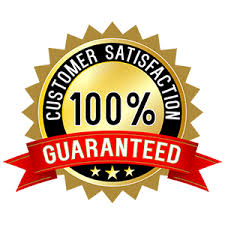 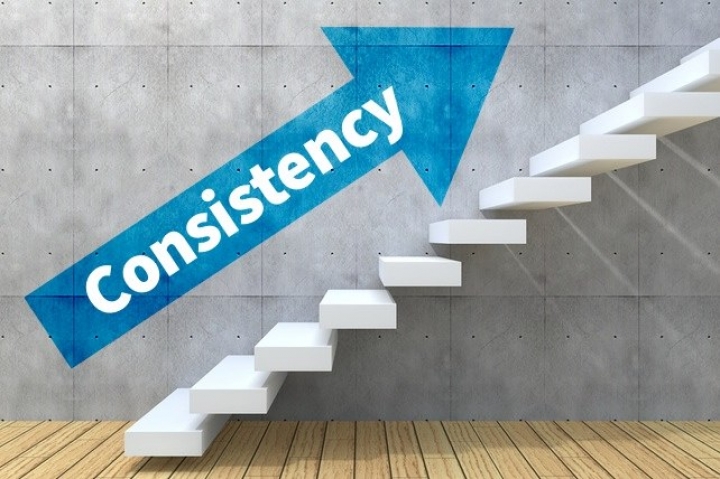 Komunikasi
Kualitas
Dokumen
Konsistensi
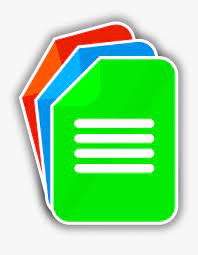 UMKM masih belum faham pengurusan dokumen ekspor
Konsistensi diperlukan dalam pemasaran baik DN maupun LN, misal konsistensi produksi, konsistensi mutu
UMKM masih banyak yang mengalami kendala dalam melakukan komunikasi dengan pembeli LN
Produk UMKM masih banyak yang memiliki kualitas dibawah standar internasional a.l. kemasan, rasa & bahan/ingredients
BRIncubator Go Global
Program Pendampingan
UMKM Menuju
Go Global
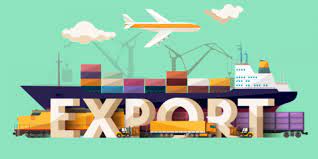 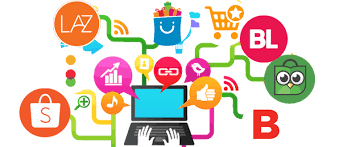 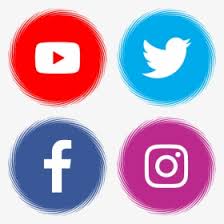 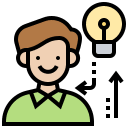 Go Global
Go Online
Pengenalan terhadap pemasaran internasional
Go Digital
Pendampingan dalam onboarding di Market Place
Go Modern
Pengenalan terhadap pemasaran melalui jaringan digital, a.l. Facebook, WA, Instagram
Penguatan terkait Business Mindset, Branding, Packaging.
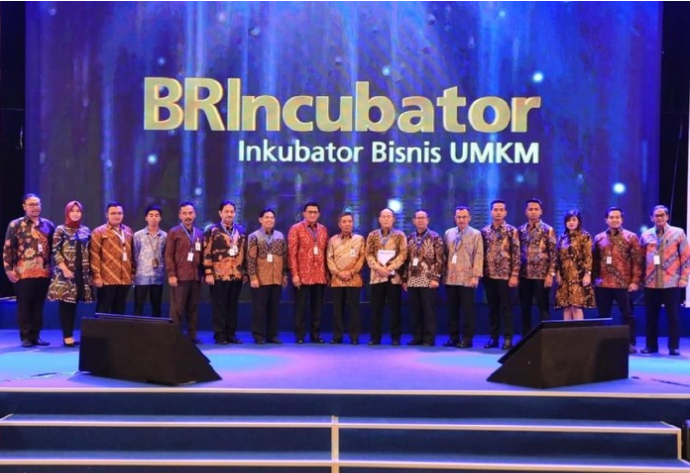 Go Global 2018
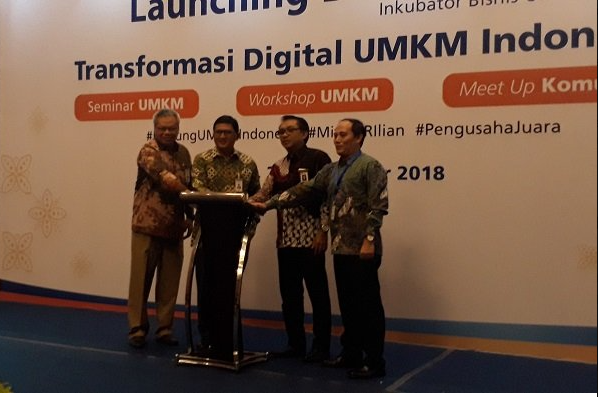 Pendampingan kepada UMKM binaan Rumah BUMN BRI di 5 lokasi
Solo, Makassar, Malang, Bukittinggi, Bandung
Malang
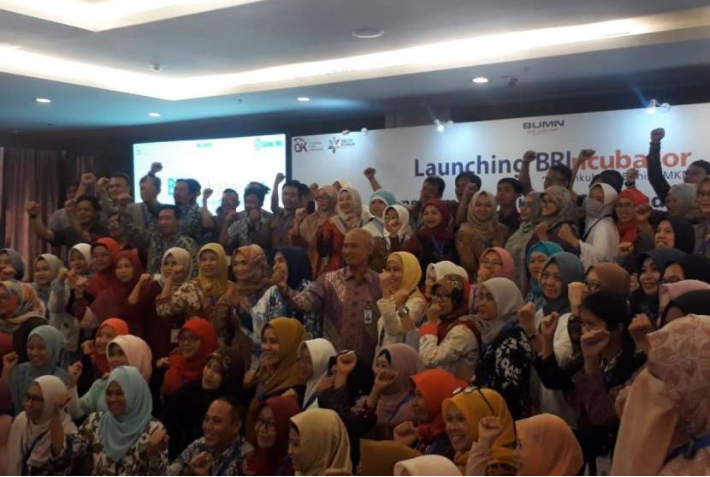 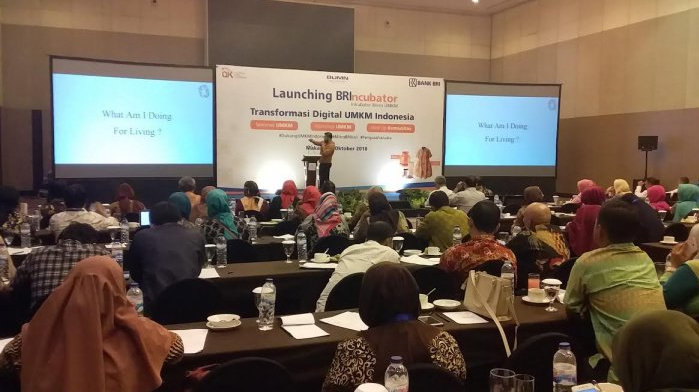 Solo
Bandung
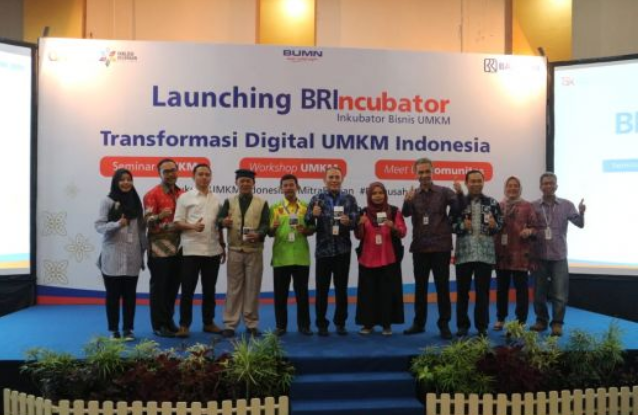 Makassar
Total 500 Peserta
Bukit Tinggi
Go Global 2019
RKB YOGYAKARTA
RKB JAKARTA
RKB SEMARANG
RKB GIANYAR-BALI
RKB SIDOARJO
Peserta : 50 UMKM Binaan  tanggal 05/08/2019

Lama latihan : 5 hari
Pendampingan oleh mentor Genpro :  6 Bulan
Meliputi pelatihan Go-Modern, Go-  Digital, Go Online , Go-Global  persiapan menuju pasar ekspor.
Peserta : 50 UMKM di sekitar  Yogyakarta
Tangga; : 25/07/2019
Peserta : 50 UMKM Biinaan  Tanggal : 22/07/2019
Peserta : 50 UMKM  Tanggal : 22/02/2019
Peserta : 50 UMKM di kota  Semarang
tanggal 26/07/2019
Tema transformasi digital UMKM  Indonesia pada
Lama latihan : 5 hari
Sumber : fajar.bali.com
Tema pelatihan, yaitu : food, fashion  & craft.
Lama latihan : 5 hari  Pendampingan oleh mentor Genpro
: 6 Bulan
Dan penutupan oleh pejabat  DISPERINDAG
Meliputi pelatihan Go-Modern, Go-  Digital, Go Online , Go-Global  persiapan menuju pasar ekspor.
Tema : Transformasi digital UMKM  Indonesia
Kategori : Kuliner, fashion & kriya,  Lama latihan : 5 hari  Pendampingan oleh mentor  Genpro : 6 Bulan
Pendampingan oleh mentor Genpro
: 6 Bulan
Dan Penutupan oleh pejabat  Beacukai
Lama latihan : 5 hari
Pendampingan oleh mentor Genpro :  6 Bulan
Meliputi pelatihan Go-Modern, Go-  Digital, Go Online , Go-Global  persiapan menuju pasar ekspor.
Meliputi pelatihan Go-Modern, Go-  Digital, Go Online , Go-Global  persiapan menuju pasar ekspor.
Meliputi pelatihan Go-Modern, Go-  Digital, Go Online , Go-Global  persiapan menuju pasar ekspor.
Sumber :jogja.tribunnews.com
Sumber : rri.co.id
Sumber : ekbis.sindonews.com
Sumber : rri.co.id
Total 500 Pendaftar,
Finalis 50 UMKM per RKB
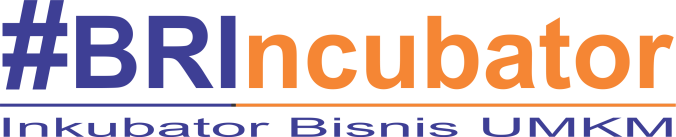 Go Global 2020
Journey
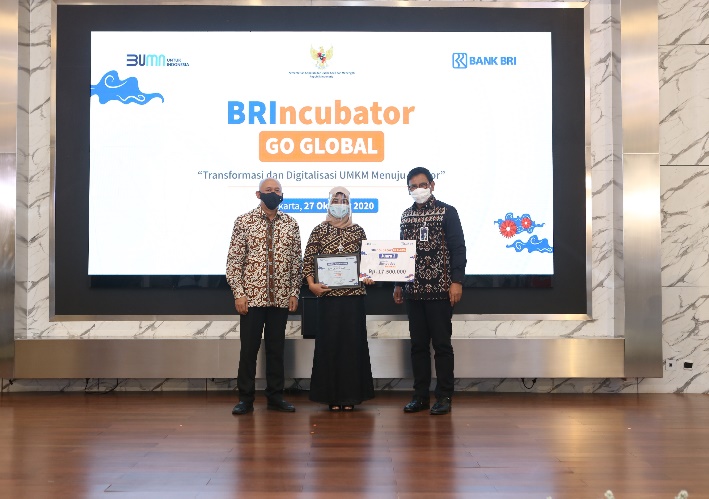 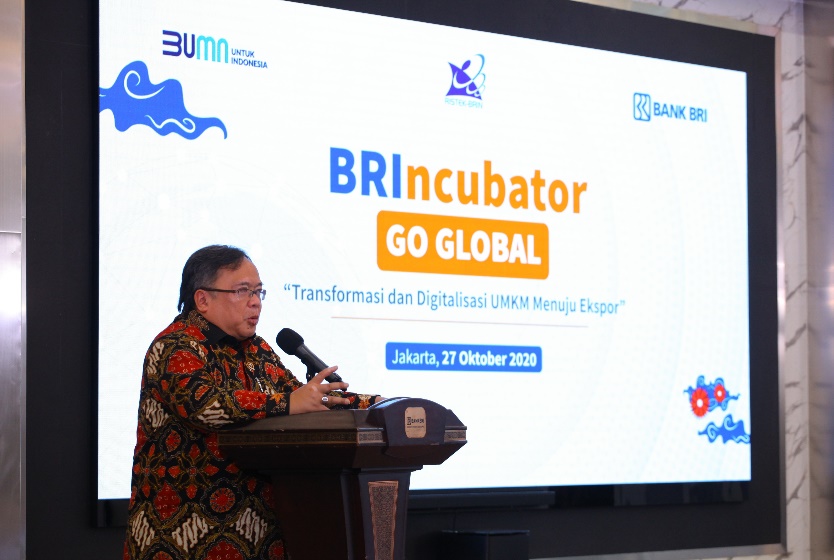 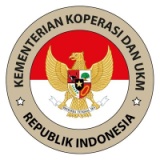 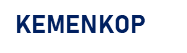 Seleksi & Kurasi
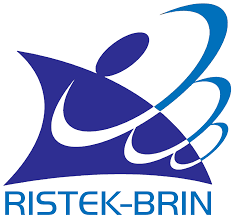 Terdapat 289 UMKM yang mengikuti proses Seleksi dan Kurasi Brincubator Go Global 2020
KEMENRISTEK
Output :
Literasi Bisnis & Digital
Seleksi & Kurasi
10 CEO / FOUNDER
Terdapat 289 UMKM yang mengikuti seleksi dan kurasi,
UMKM sudah dikurasi & seleksi menjadi 25 terbaik
Beberapa Perusahaan Besar telah memberikan ruang Display dan siap menampung produk-produk UMKM untuk dibantu pemasarannya.
Pelatihan & Pendampingan
Pengembangan UMKM
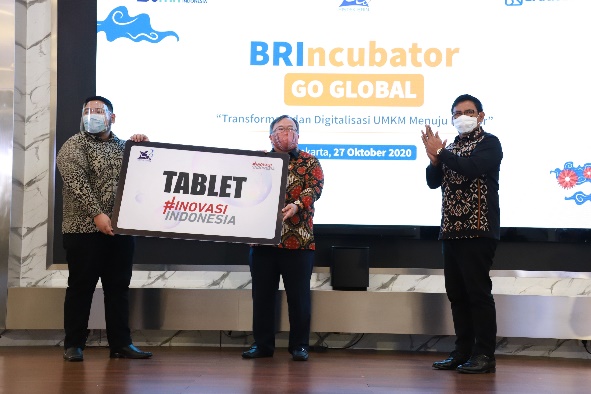 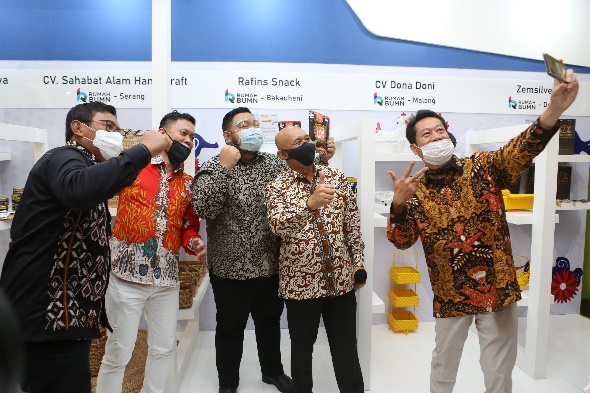 Channeling
Proses Pelatihan dan Pendampingan selama September – Oktober 2020
UMKM diberikan pelatihan bagaimana mengoptimalkan jalur Digital/ Online untuk meningkatkan pendapatan
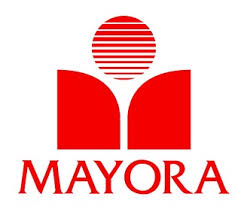 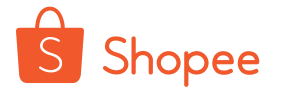 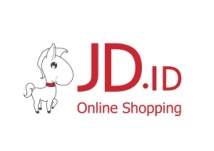 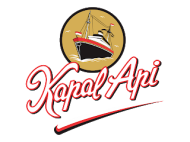 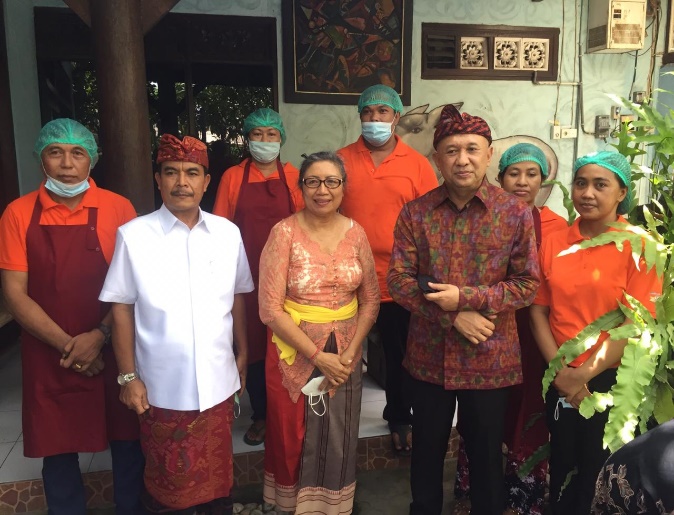 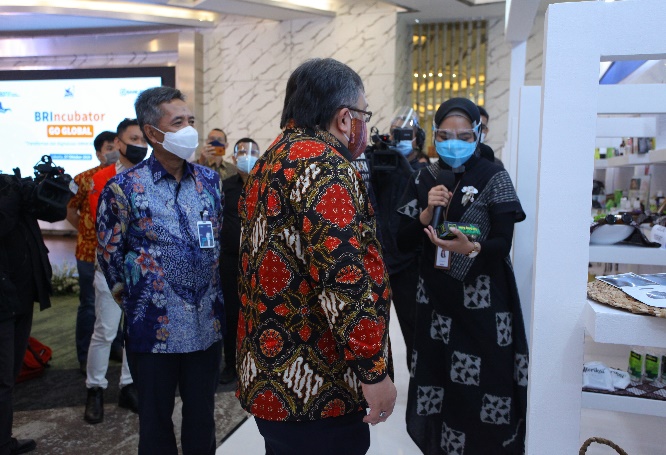 Pelatihan dilaksanakan mulai September s/d Oktober 2020, pembukaan dan graduation dihadiri oleh Menteri Koperasi & UMKM dan Menristek.
Menkop & UKM, Bp. Teten berkenan hadir saat Acara Brincubator Go Global dan mengunjungi UMKM Finalis : Balibel.
Menristek, Bp. Bambang Brodjonegoro berkenan hadir dan mengunjungi stand UMKM Brincubator Go Global
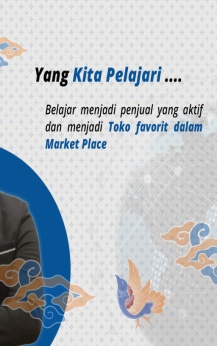 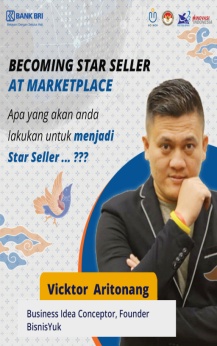 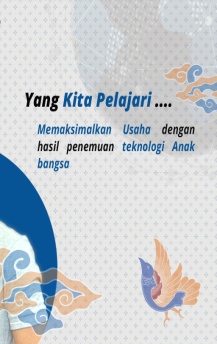 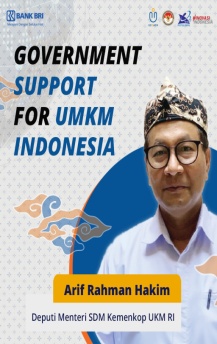 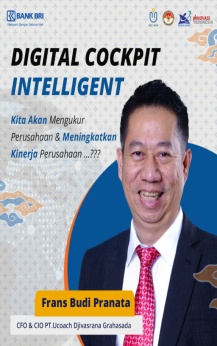 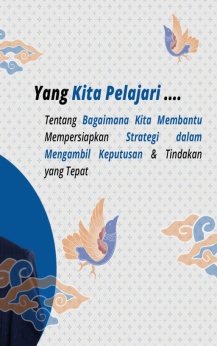 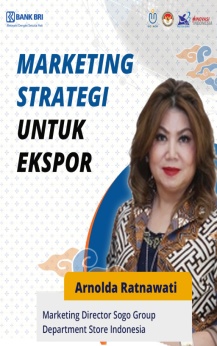 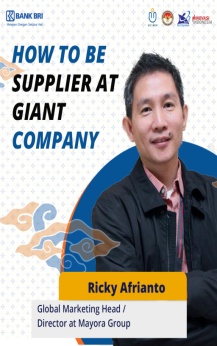 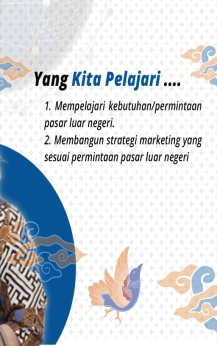 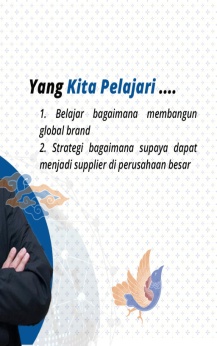 Go Global
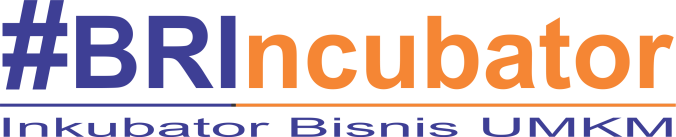 10 CEO/Founder & Guest Speaker
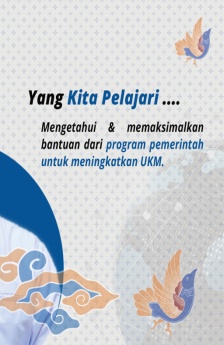 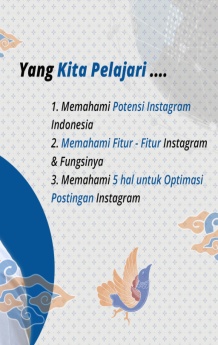 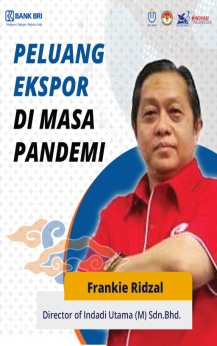 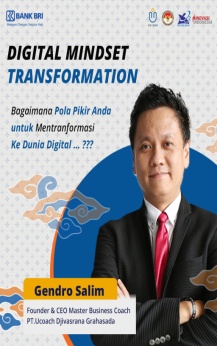 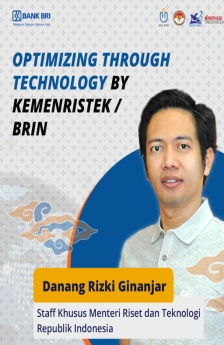 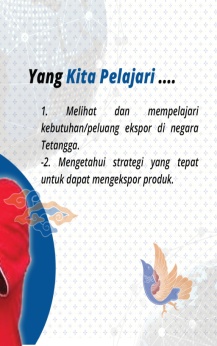 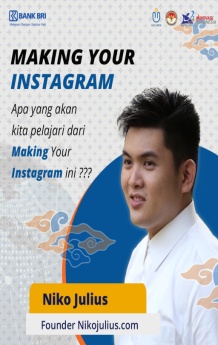 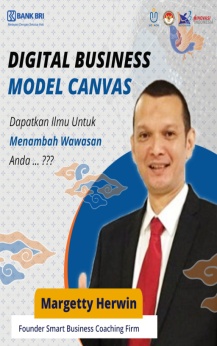 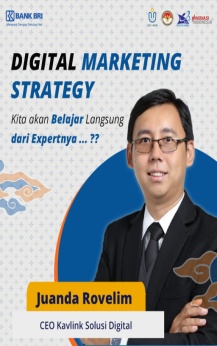 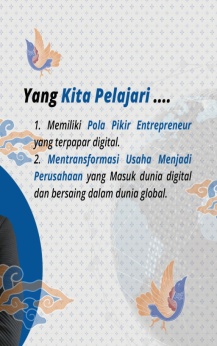 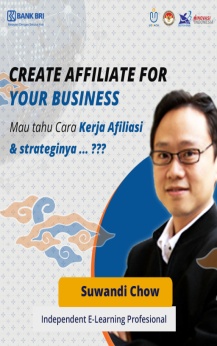 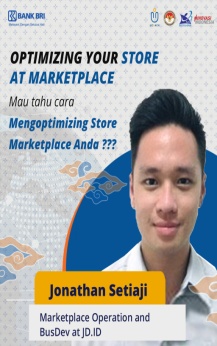 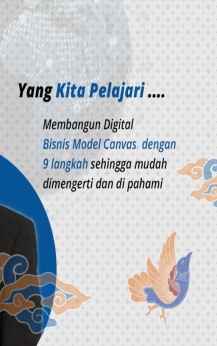 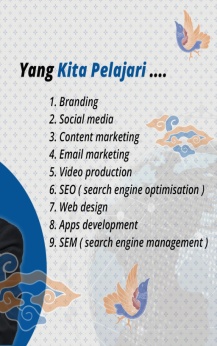 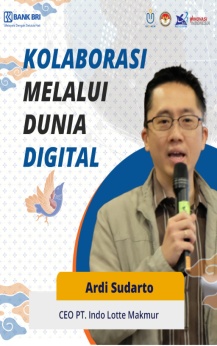 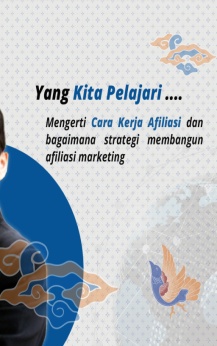 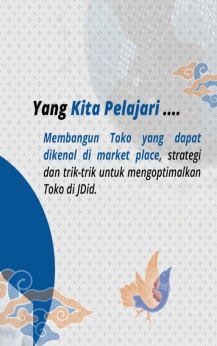 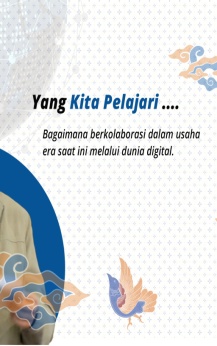 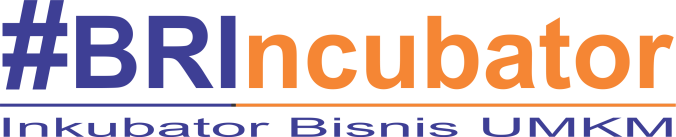 Go Global 2021
Tujuan Kegiatan :
UMKM KULINER
Pendampingan secara intensif kepada UMKM Kuliner terpilih selama 3 bulan (April-Mei) agar UMKM naik kelas :
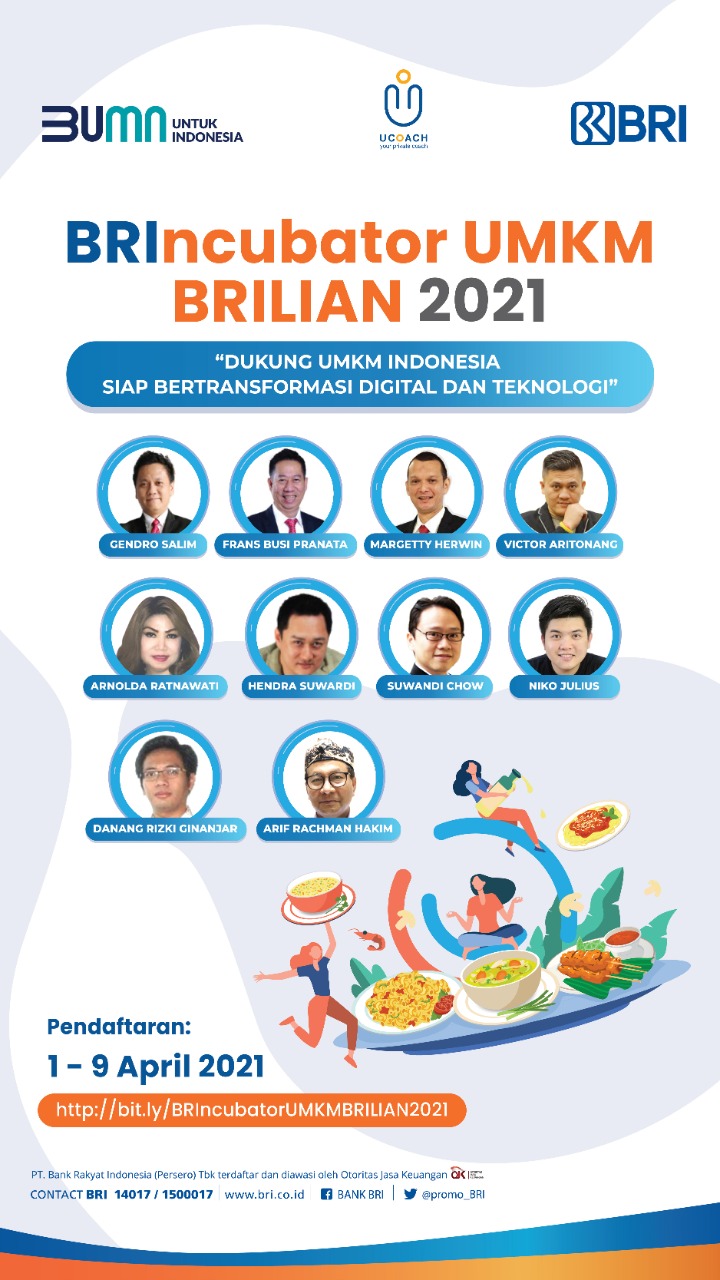 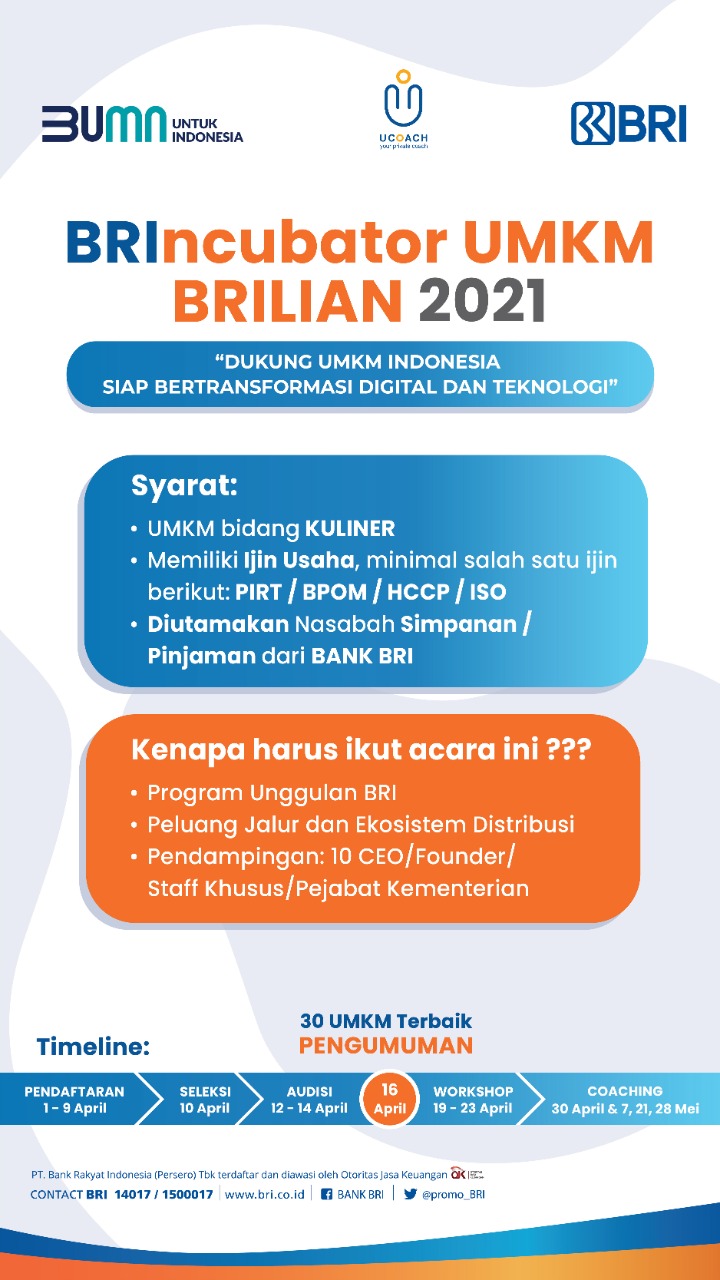 Transformasi dan Digitalisasi Bisnis
Membawa UMKM Indonesia untuk penetrasi dan bersaing di pasar global
Membangn ekosistem bisnis digital
PROGRESS DAN AKTIVITAS
01-09 April 21
REGISTRASI PESERTA
1.355
Journey
Kandidat Peserta
Seleksi & Kurasi
10 April 21
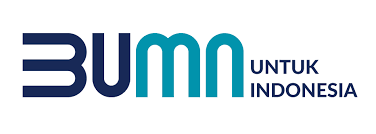 KEMEN BUMN
Terdapat 1.355 UMKM melakukan registrasi, yang  selanjutnya dilakukan seleksi awal dan audisi 30 peserta terbaik
2021
SELEKSI
100
Peserta Terseleksi
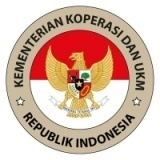 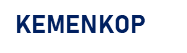 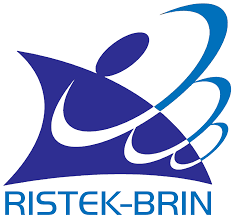 12-14 April 21
Pelatihan & Pendampingan
Pengembangan UMKM
KEMENRISTEK
Audisi
30
UMKM Terbaik
Proses Pelatihan dan Pendampingan selama April – Mei 2021

UMKM dibina dan dipersiapkan baik dari sisi Mindset, Skill, Attitude dengan metode praktek secara langsung untuk menguasai entreprenership dasar dan masuk bisnis digital
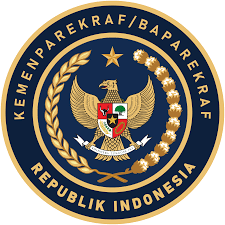 KEMENPAREKRAF
19-23 April 21
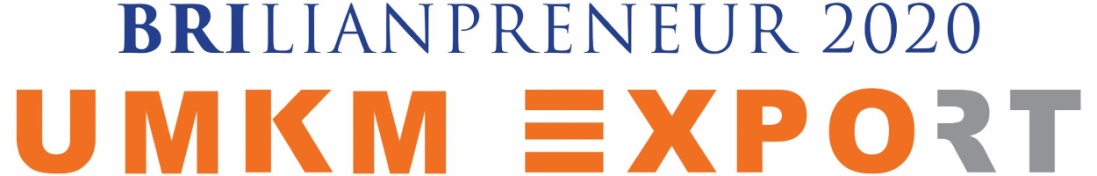 10 CEO / FOUNDER
WORKSHOP
Apr-Mei
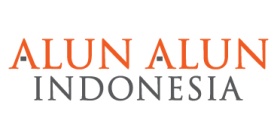 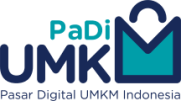 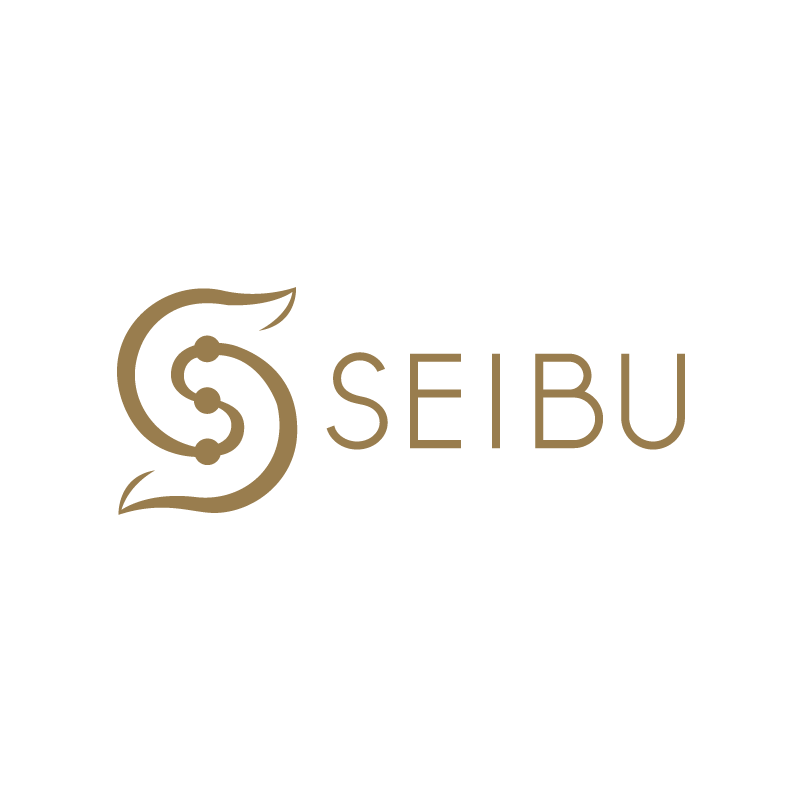 COACHING
Channeling
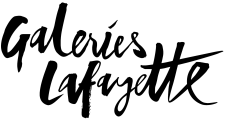 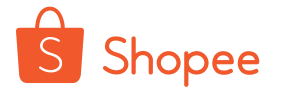 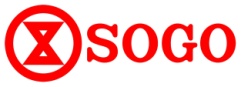 30 April 21
07 Mei 21
21 Mei 21
28 Mei 21
INKUBASI PESERTA
Coaching
Pendampingan
UMKM dibina dan diperlengkapi baik dari sisi Mindset, Skill, Attitude. Dengan metode praktek secara langsung untuk menguasai entreprenership dasar dan masuk bisnis digital
UMKM didampingi dan dievaluasi hasil tugas pada saat tahap inkubasii.

Mentor juga memastikan UMKM mengaplikasikan pembelajaran dengan tepat guna.
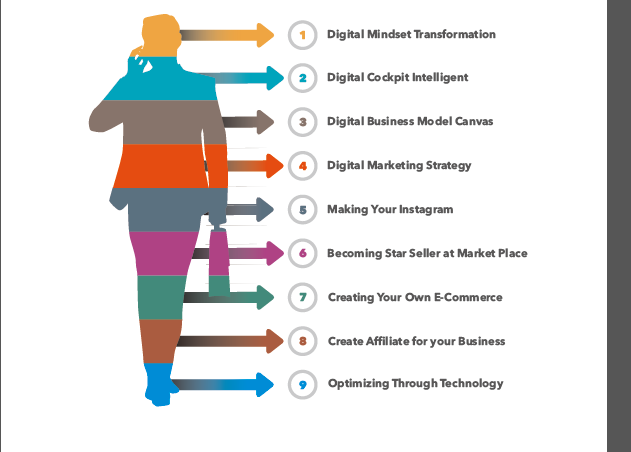 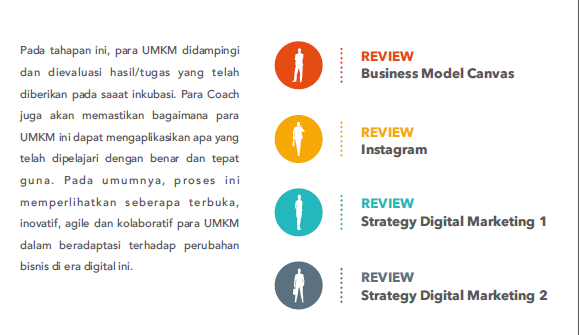 Goes To Cluster
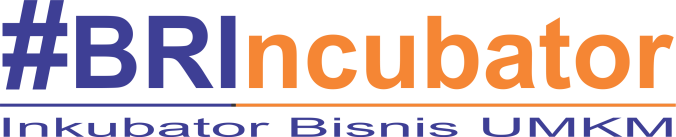 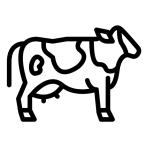 Rendang Payakumbuh
Dinas Peternakan
Pengadaan daging sapi
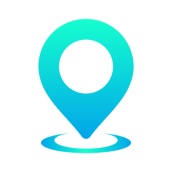 Jl. Tan Malaka Lampasi
BNPB
Kegiatan sosial masyarakat,
Pembagian rendang terdampak bencana.
Dinas Pertanian
Pengadaan rempah-rempah
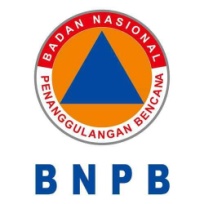 Pinjaman
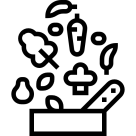 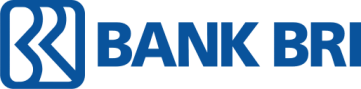 Kamis, 09 Juli 2020
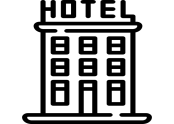 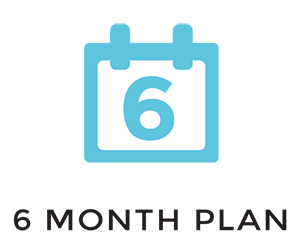 6 Bulan Pelatihan
8 x Materi In class
Pendampingan & Kopdar serta diskusi bersama
Industri Perhotelan
Output :
Kondisi saat ini :
Simpanan
Pemasaran saat ini masih memenuhi permintaan skala lokal
Ekspor ke 7 Negara
Turki, Philipina, Belanda, Hongaria, Australia, Taiwan, Mesir
Al-Bayt Al Maamour
Kebutuhan 120 Rb Jemaah Haji Indonesia - 480 Ton.
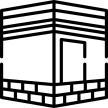 Koperasi Iko Sero
Payakumbuh
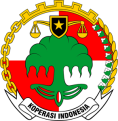 Tour and travel
Pengadaan bumbu rendang perjalanan umroh - 3 Ton
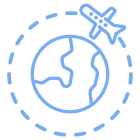 FBI
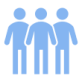 43 UMKM
Potensi :
Materi
Produksi
Marketing
Ekspor
KUR Mikro & Kecil
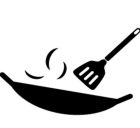 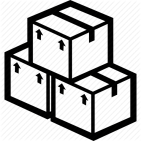 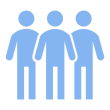 Teman Simpedes
Britama
Giro
Hasil Produk Berorientasi Eskpor
20 Peserta Pelatihan
Branding
Kegiatan Ekspor :
Documentary collection
L/C
KMK Ekspor
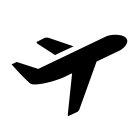 Kampung Rendang
Payakumbuh
Pasar
Ekspor
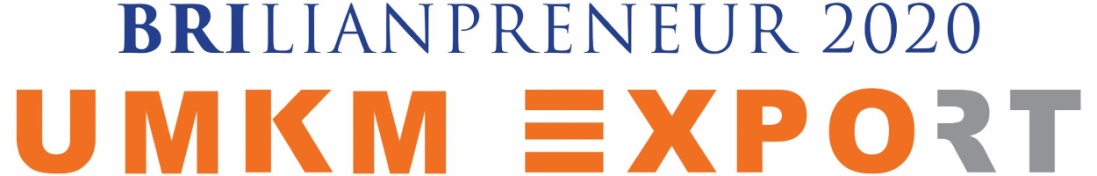 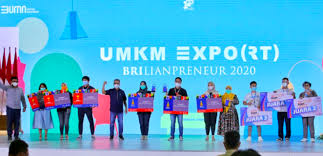 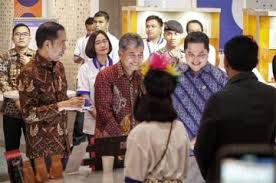 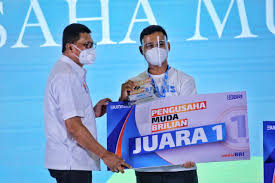 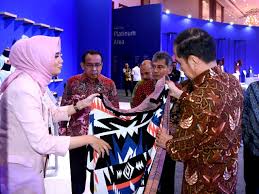 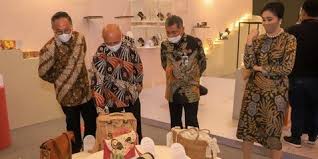 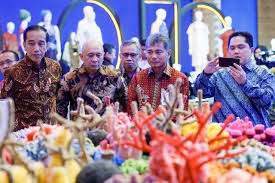 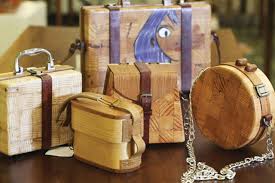 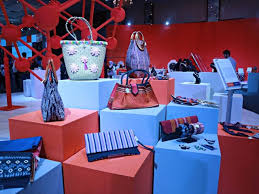 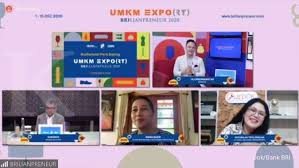 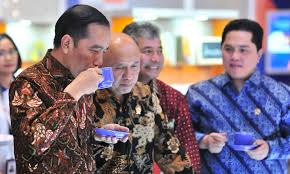 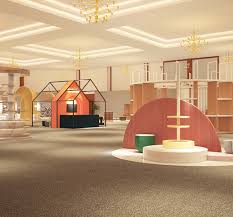 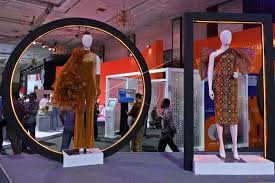 Dokumentasi Pameran UMKM Binaan RB Menuju Go Global
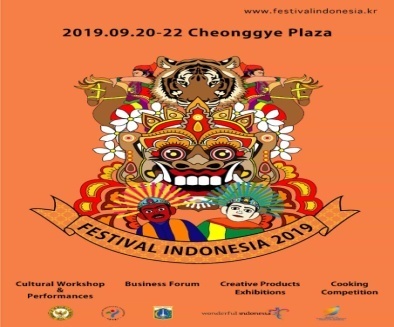 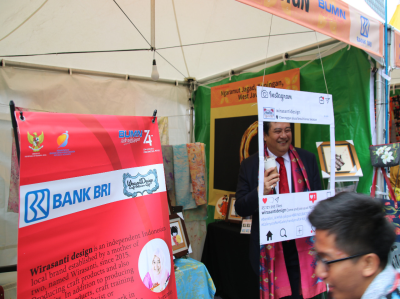 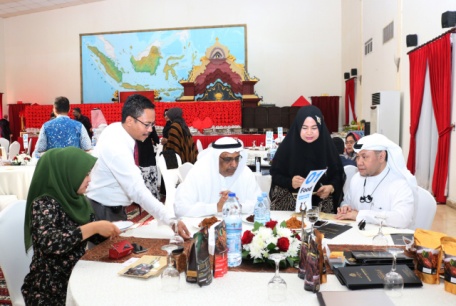 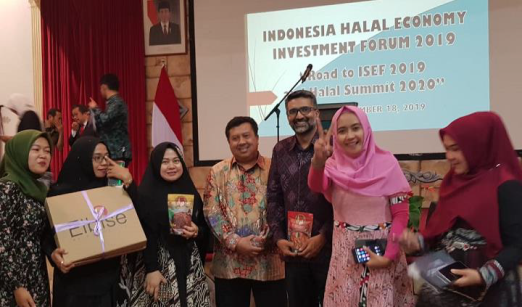 Indonesia Halal Economy Investment Forum, 15-20 September 2019
Dubai dan Jeddah
Festival Indonesia, 20-22 September 2019
Cheonggye Plaza, Seoul Korsel
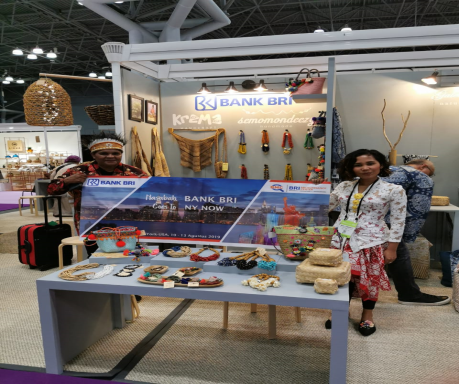 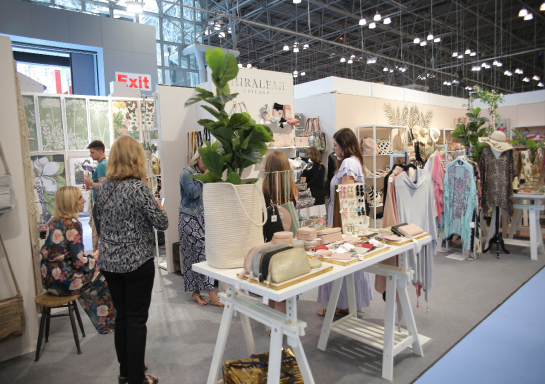 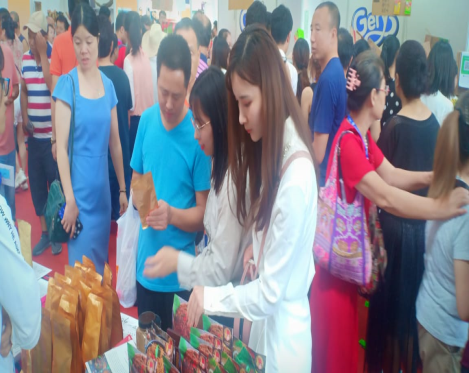 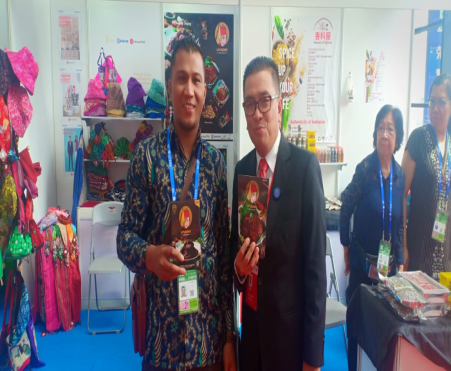 New York Now, 10-13 Agustus 2019
New York, USA
The 16’th China Asean Expo (CAEXPO), 20-23 Sept 2019
Nanning, China
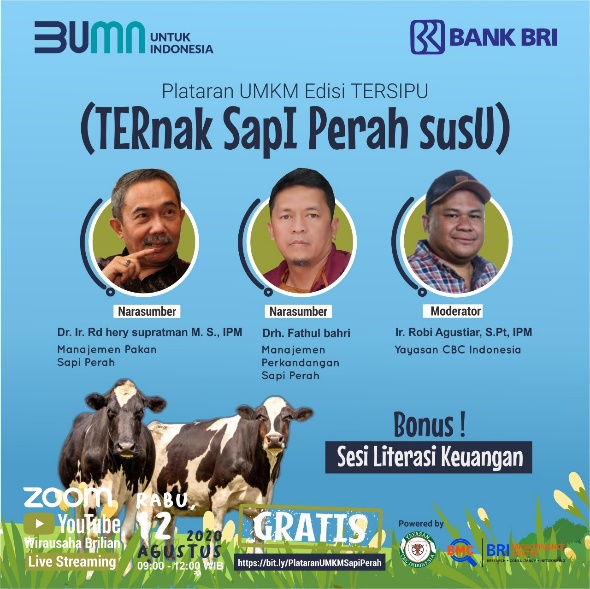 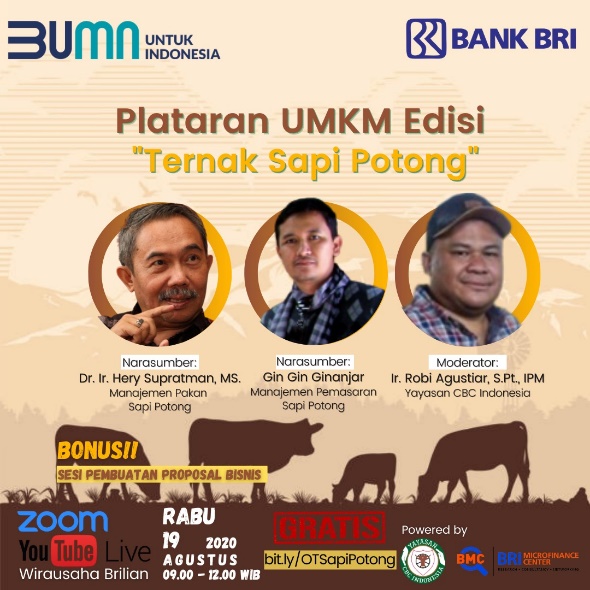 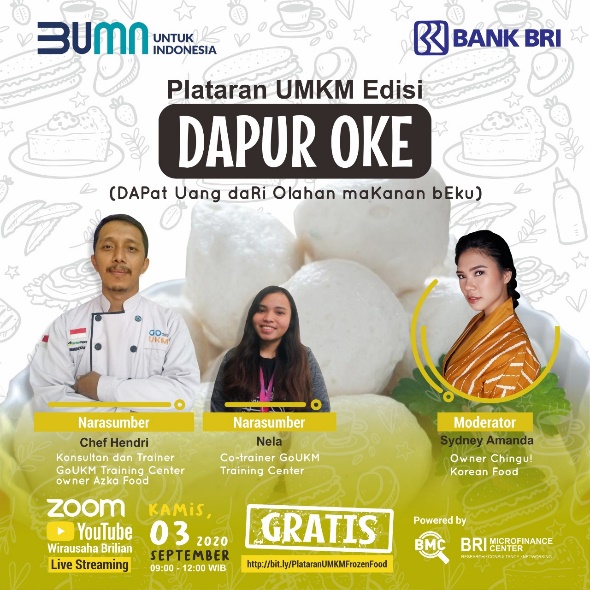 PELAKSANAAN PELATIHAN OLEH
BRI PADA SEKTOR PERTANIAN
Materi :
Olahan Makanan Beku
Materi :
Manajemen Pakan Sapi Perah
Manajemen Perkandangan Sapi Perah
Materi :
Manajemen Pakan Sapi Potong
Manajemen Pemasaran Sapi Potong
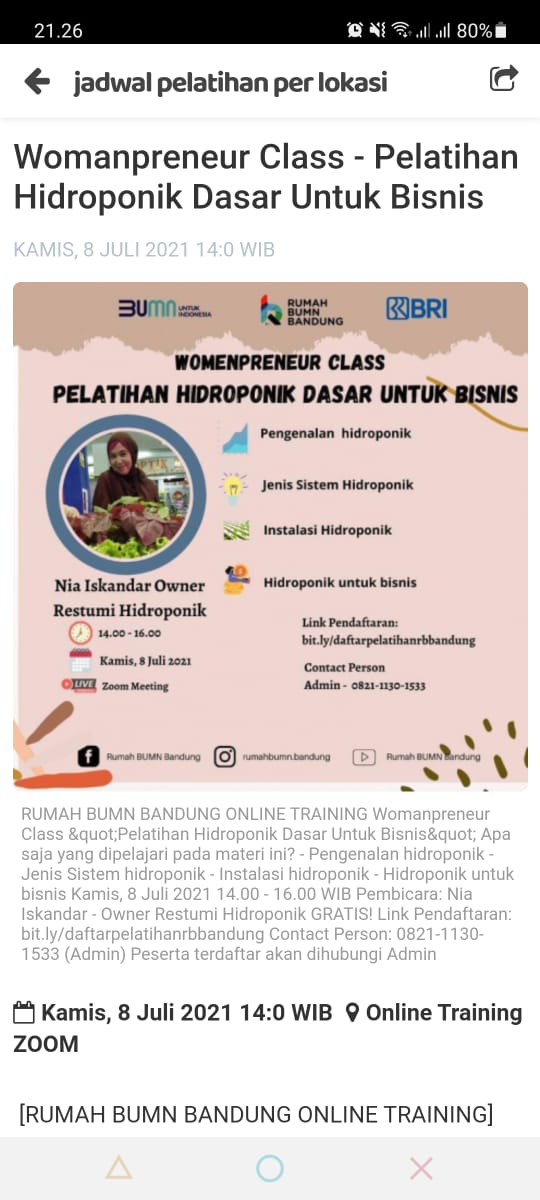 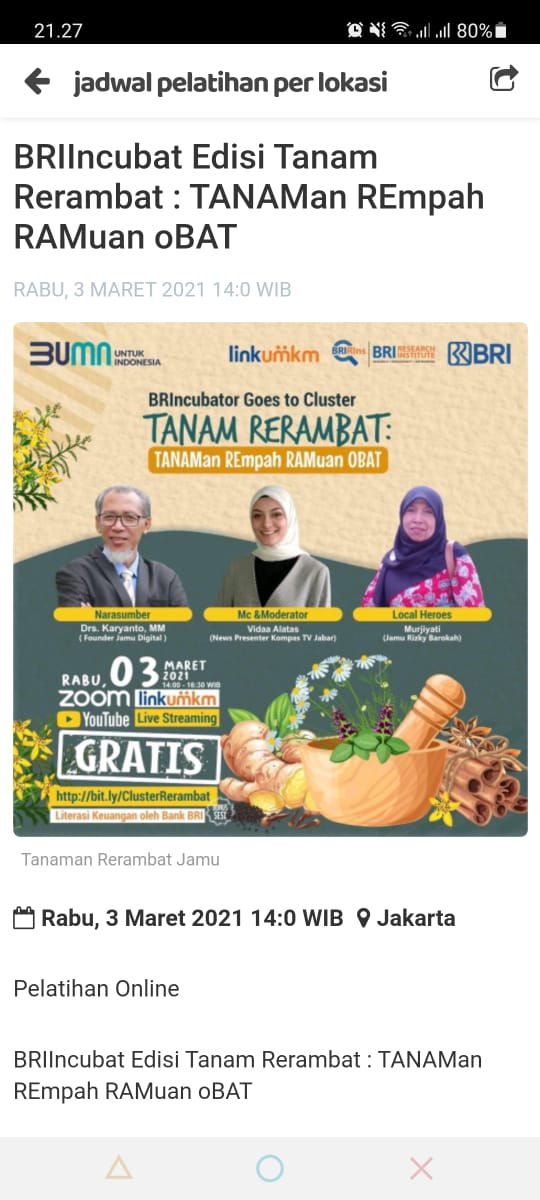 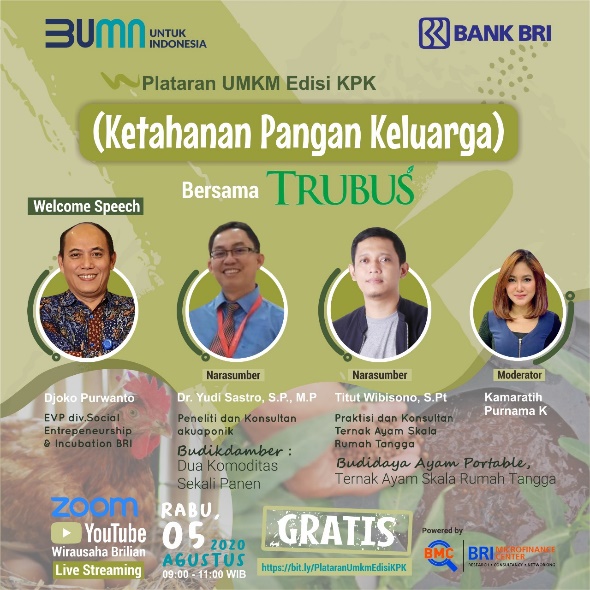 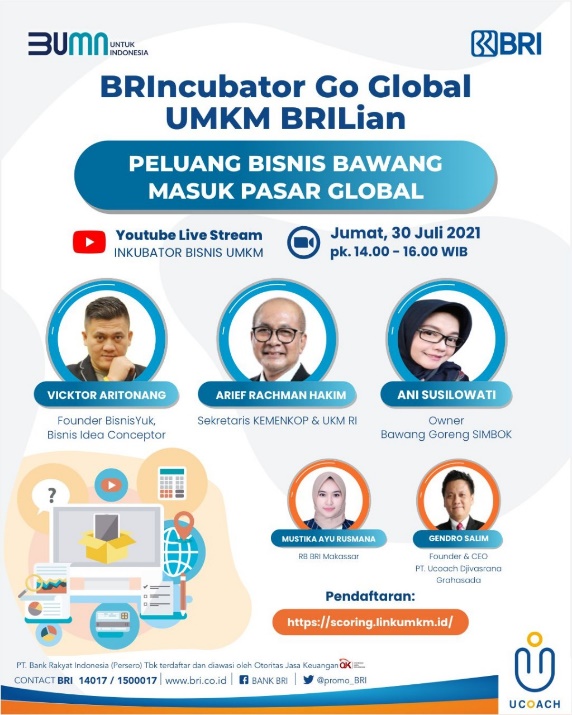 Materi :
Resep Menarik Minuman Sehat dari Tanaman Rempah
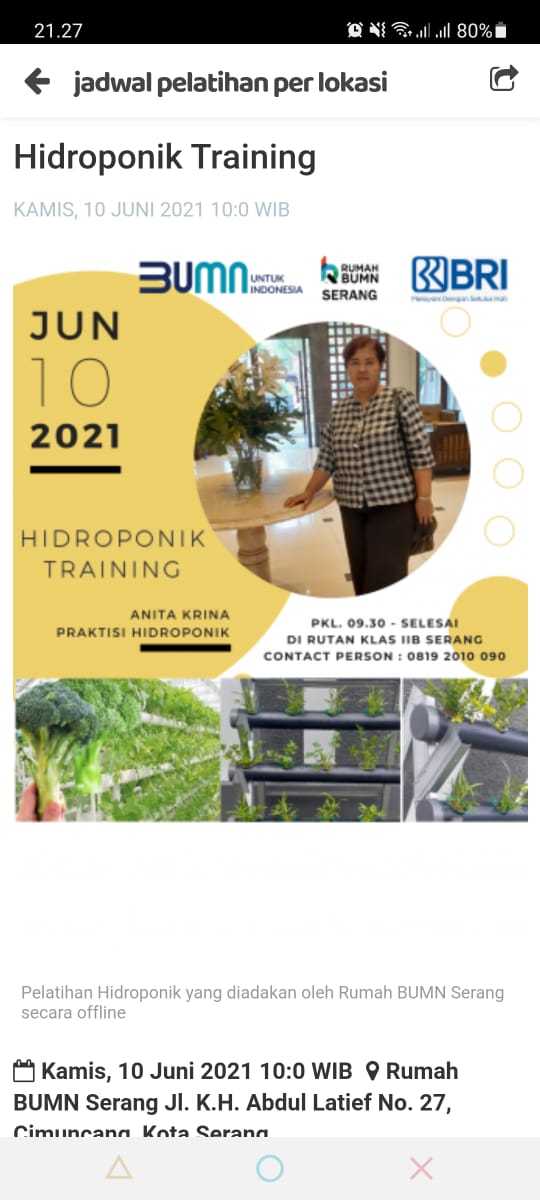 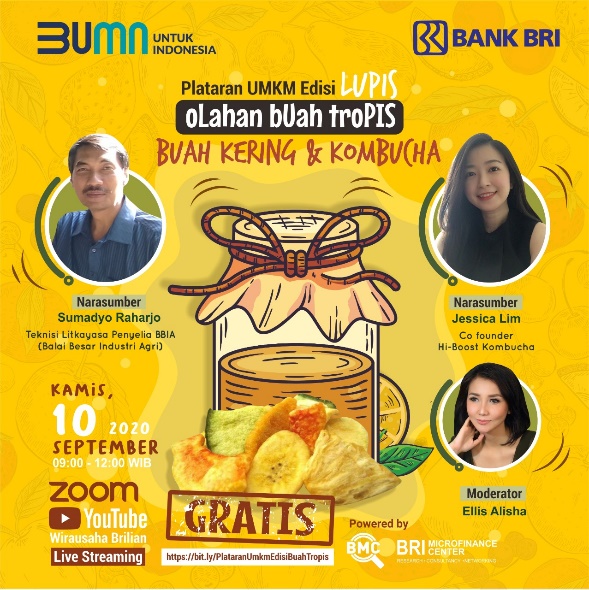 Materi :
Budidaya Ikan Dalam Ember
Budidaya Ayam Portable, Ternak Ayam Skala Rumah Tangga
Materi :
Olahan Buah Tropis (Buah Kering & Kombucha)
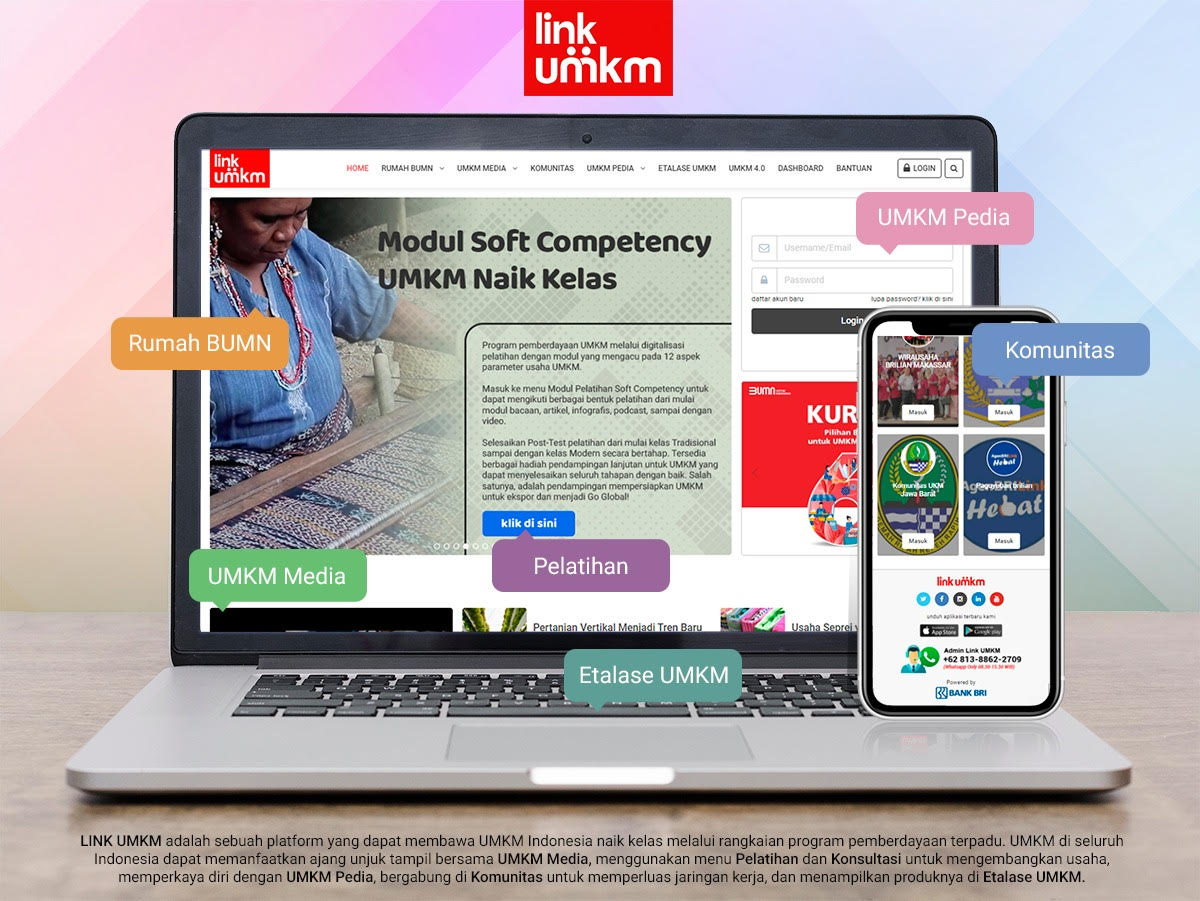 THANK YOU !!
[Speaker Notes: You can safely remove this slide. This slide design was provided by SlideModel.com – You can download more templates, shapes and elements for PowerPoint from http://slidemodel.com]